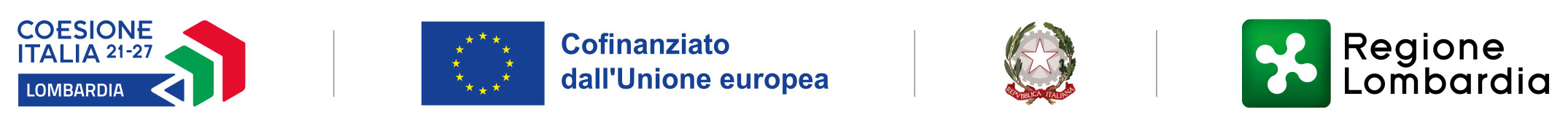 COMITATO DI SORVEGLIANZAPR FESR 2021-2027Informativa Autorità Ambientale
Milano, 24 ottobre 2024
www.fesr.regione.lombardia.it
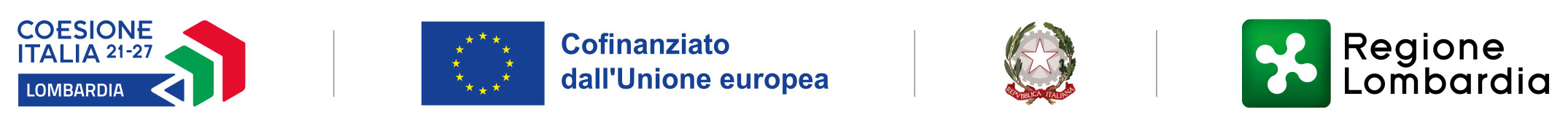 Che cosa vi proponiamo
L’autorità ambientale regionale


Il lavoro che stiamo svolgendo
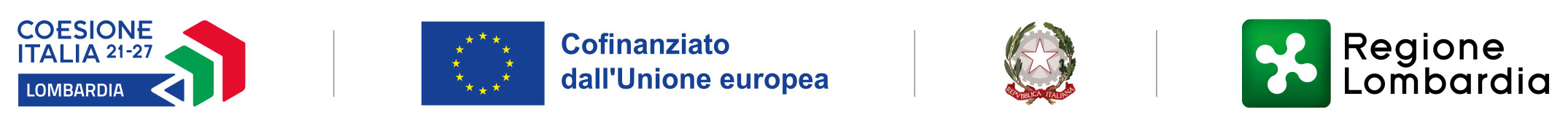 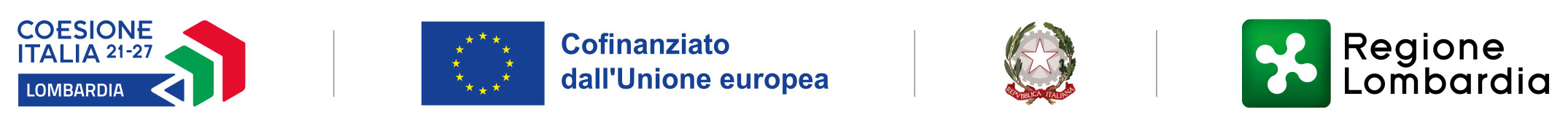 L’Autorità Ambientale Regionale
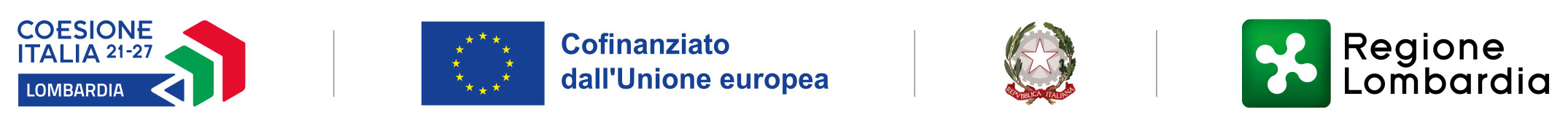 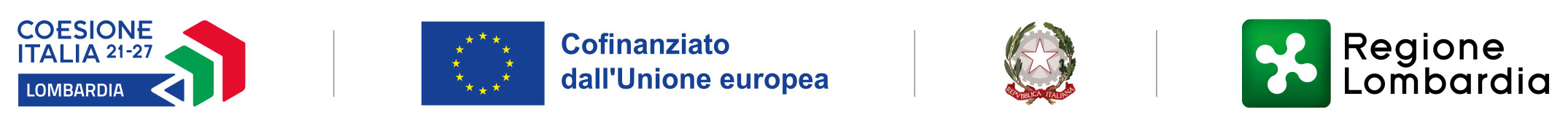 L’Autorità ambientale regionale collabora con le autorità 
di gestione e con i responsabili di misura
per perseguire
gli obiettivi di sostenibilità
(PR FESR, PR FSE+, FEASR-CSR, Interreg Italia Svizzera)
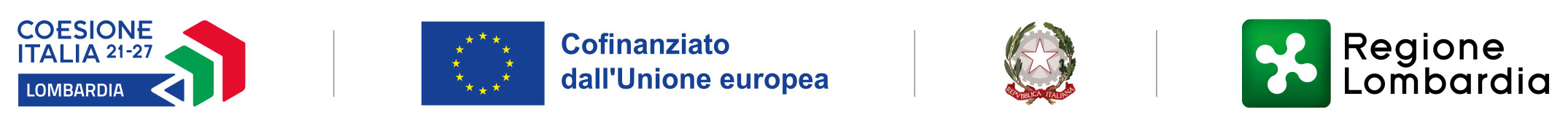 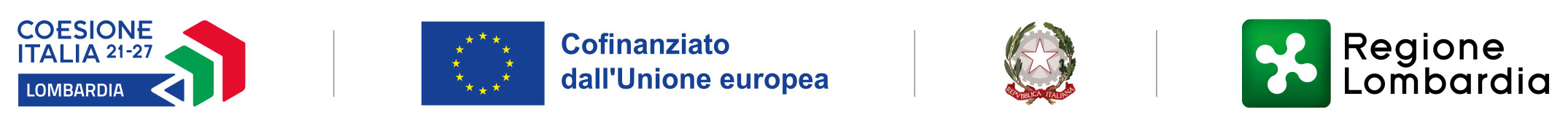 Autorità ambientale regionale
Filippo Dadone 			     	 Responsabile 
           Alessandro Dacomo                 Coordinamento
Assistenza tecnica
Esperienza sulla programmazione comunitaria  
 e competenze multidisciplinari e interdisciplinari
Team di lavoro composto da 13 persone:
scienziati ambientali, ingegneri, pianificatori, paesaggisti, urbanisti, ecologi, umanisti,  naturalisti, comunicatori
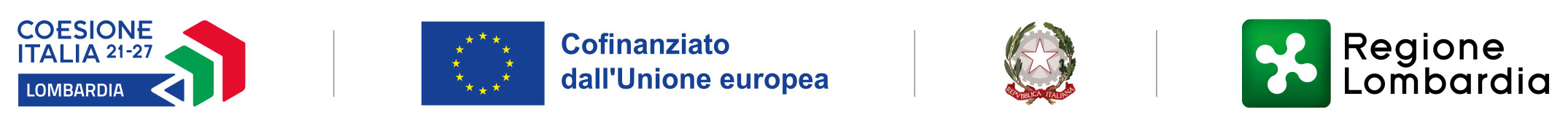 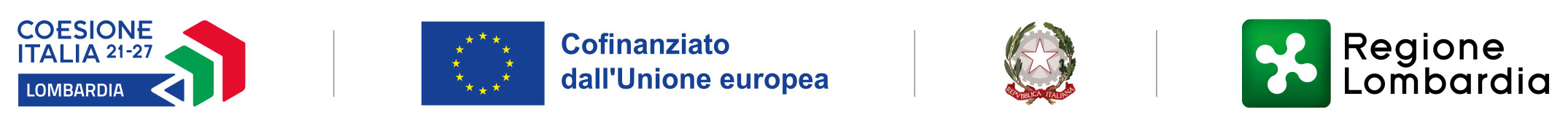 Coordinamento generale             Elena Conte
Coordinamento PR-FESR                     Elena Girola
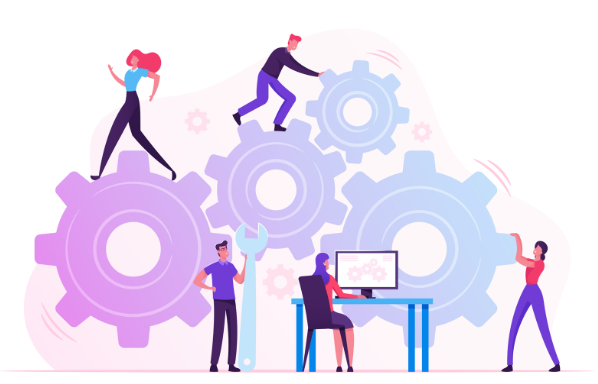 Enrica Zucca
 Selene Cremonesi
 Stefano Pingaro
Annalisa Lodigiani
Silvia Vaghi
Marco Colombo
Silvia Pezzoli
 Alessandro Cattini
Cristina Ragazzi 
Carlotta Sigismondi 
Andrea Mora
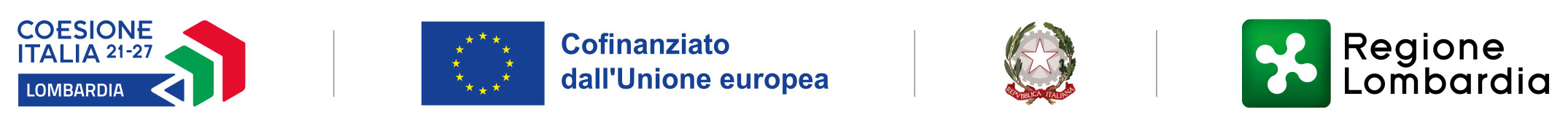 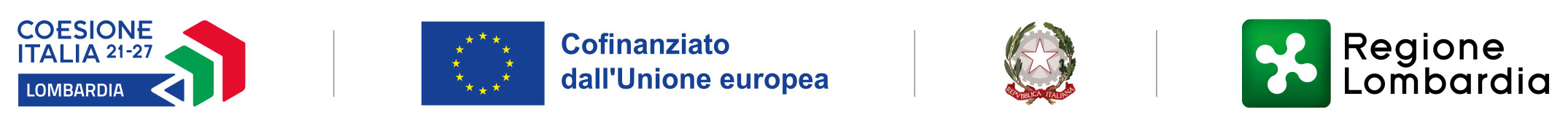 Il lavoro che stiamo svolgendo
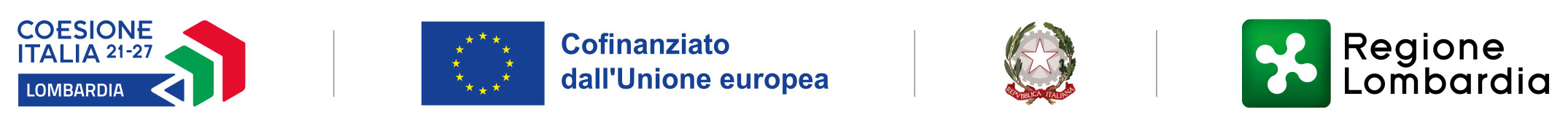 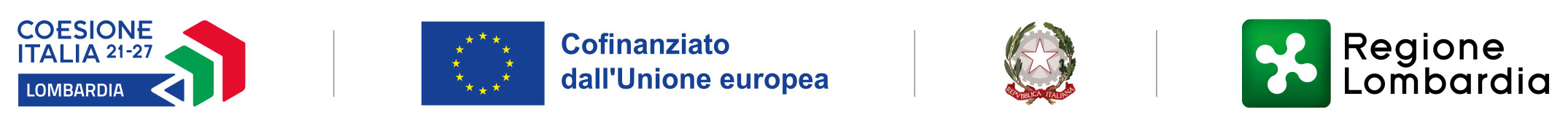 Elementi guida
Semplificazione e fattibilità

Proporzionalità dell’applicazione, tenuto conto di dimensioni e tipologia di intervento in relazione ai contesti

Oggettività di criteri e prove vs. autodichiarazione
Governance

Soggetti, ruoli, modalità di collaborazione

Capacity building
Coerenza tra esiti VAS e orientamento alla sostenibilità del PR

VAS è un processo attivo, che segue l’evoluzione e l’attuazione del programma, dialoga con programma

Tracciabilità del percorso di declinazione dei contenuti ambientali a partire da quanto indicato nel RA

Indicatori di sostenibilità 

Criteri ambientali di ammissibilità + valutazione / premialità
Percorso in divenire, contestualizzato sugli strumenti attivati
(caso per caso)
Acquis

Garantire la corretta applicazione delle normative e orientamenti comunitari, nazionali e regionali in materia di ambiente
c
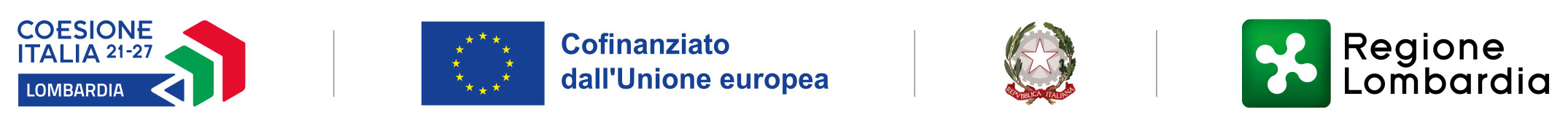 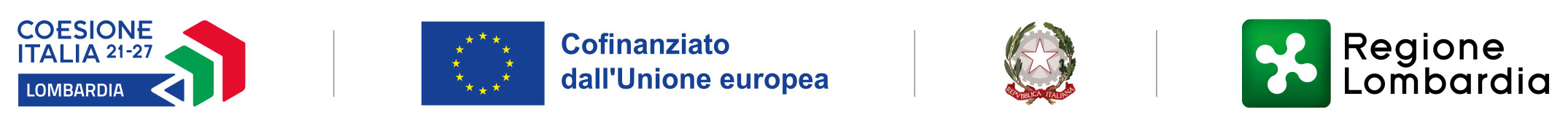 CICLO DI VITA DI UN’INIZIATIVA
Presentazione e istruttoria
Progettazione iniziativa
Rendicontazione
e
controllo
DECRETO BANDO
VALUTAZIONE
CRITERI
DGR
SUPPORTO IN ITINERE
Più di 30 iniziative
con circa 100 principali contributi e interlocuzioni
Linee
guida rendicontazione
12 tra Nuclei di Valutazione o Gruppi di Lavoro
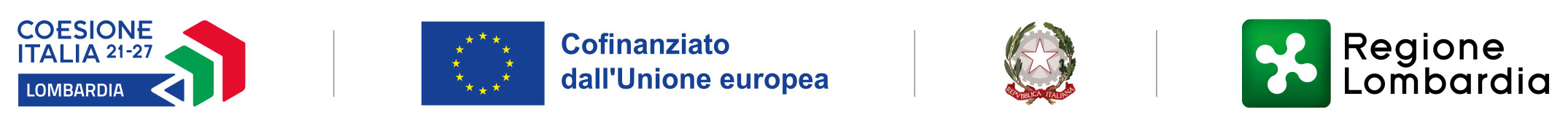 [Speaker Notes: Presentare in dettaglio questa parte del percorso dell’AA è anche un modo per illustrare che cosa abbiamo fatto.]
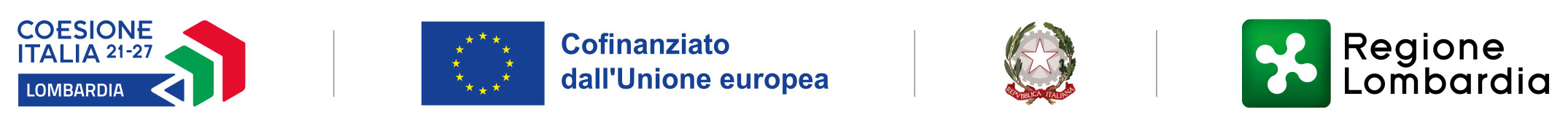 CICLO DI VITA DI UN’INIZIATIVA
Lezione apprese: possibili indicazioni per il perfezionamento o l’evoluzione delle iniziative
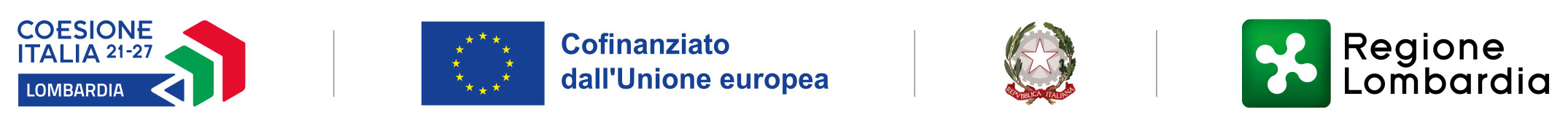 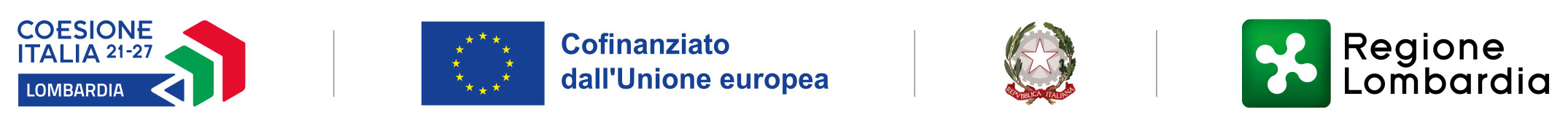 … ma anche
Monitoraggio complessivo delle iniziative e delle attività del programma: raccolta dati e redazione di report, anche per la
verifica coerenza con la VAS
Dialogo e sinergia con altri programmi
Ritorni e spunti per il  perfezionamento del lavoro dell’AA stessa
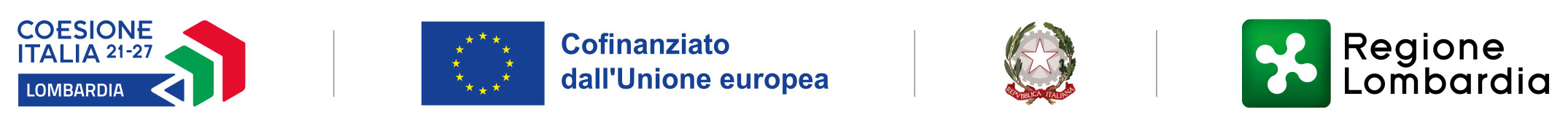 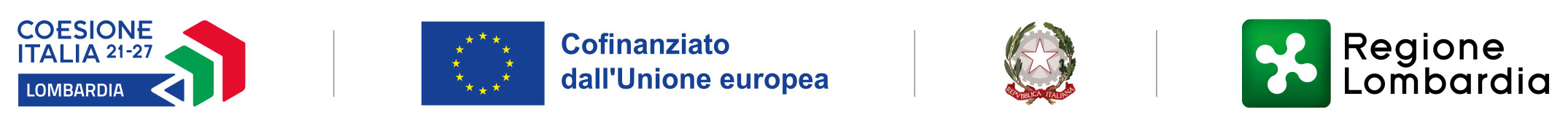 Dialogo e contributo sulle policy regionali

Paesaggio

Rischio idraulico

Integrazioni di approcci per le politiche di adattamento/VIA/VAS/rischio idraulico
Capacity building, informazione e formazione

Verifica climatica

DNSH

Supporto alla conoscenza e l’applicazione diffusa di regolamenti e norme
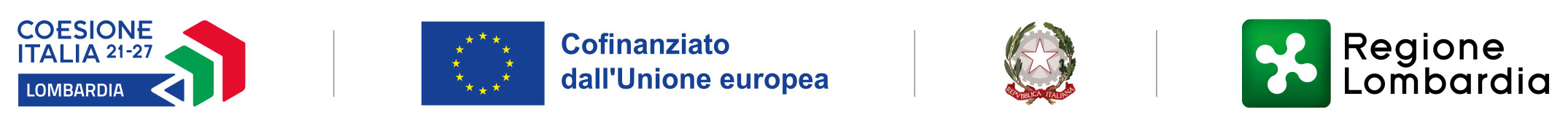 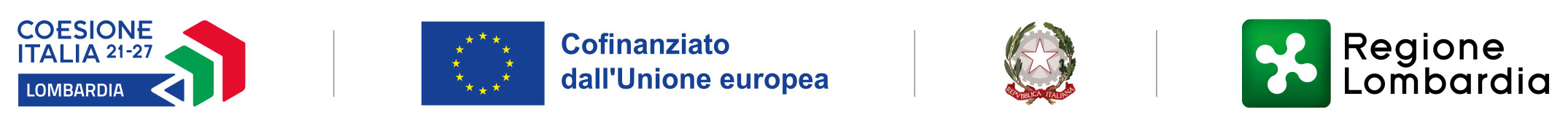 Supporto alla programma-zione in attuazione della VAS e orientamento alla sosteniblità
Criteri  DGR Decreto/Bando 
Supporto nella definizione dei contenuti di sostenibilità
Costruzione iniziative
Altri programmi
+
Policy Regionali
Partecipazione alle istruttorie
Selezione progetti
Monitoraggio ambientale
Comunicazione e capacity building
Monitoraggio
Raccolta dati 
Elaborazione report
Attuazione progetti
Rendicontazione iniziative
Verifiche in itinere sui progetti
Accompagnamento ai beneficiari
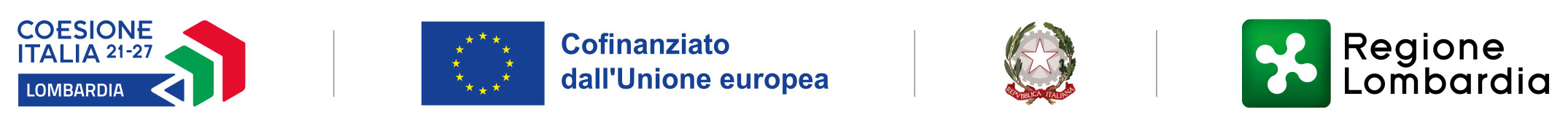 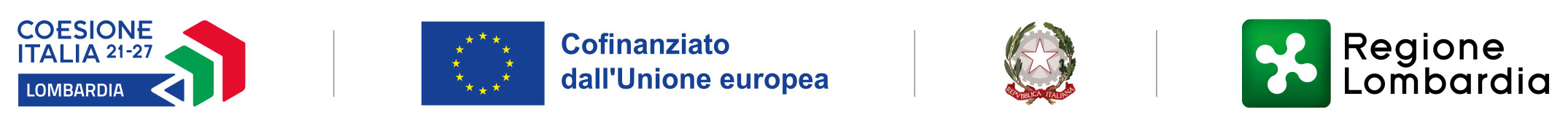 In  concreto: alcuni focus
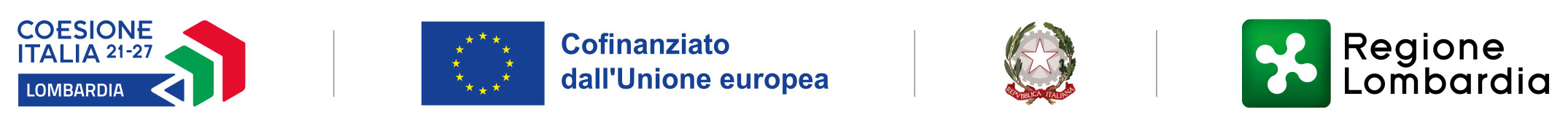 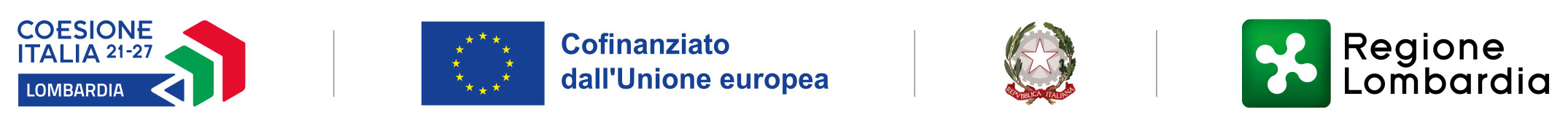 DNSH
i passi operativi per l’applicazione del criterio DNSH
Verifica delle tipologie di intervento previste dallo strumento attuativo
(considerando la natura dell’intervento e le spese ammissibili)
Analisi delle indicazioni fornite dalla VAS  in tutte le sezioni degli orientamenti alla sostenibilità / criteri di mitigazione (per Azione, Obiettivo specifico, trasversali) e individuazione dei criteri / orientamenti applicabili
Verifica degli aspetti dimensionali delle operazioni (es. dimensione finanziaria, % destinate alle diverse spese ammissibili), al fine di vagliare la “significatività” dei potenziali effetti e di graduare in modo opportuno i criteri
Verifica del tipo di beneficiario (pubblico / privato) e della normativa applicabile per i 6 obiettivi DNSH
Sulla base degli elementi di cui ai punti precedenti Individuazione degli elementi di verifica per il dnsh articolati ad esempio sulla base delle spese ammissibili, applicando un criterio di proporzionalità e inserendo, ove opportuno, procedure valutative e autorizzative (es. VIA, AIA, VINCA, Autorizzazione paesaggistica/Esame paesistico…)
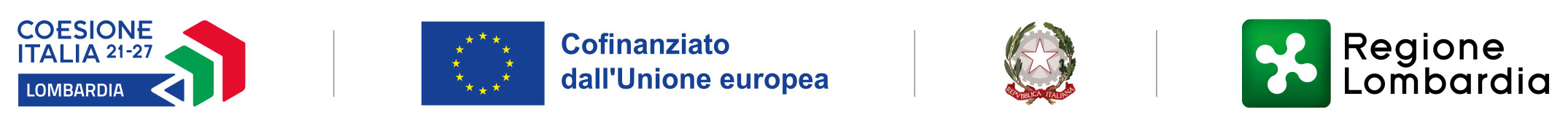 Verifica climatica
Approccio e principali attività
Garantire l’applicazione della verifica climatica nel PR FESR secondo un principio di proporzionalità, accompagnando i beneficiari nel processo
Formazione e help desk
Verifica delle relazioni presentate
Linea Guida SSUS
Criteri di ammissibilità specifici per ogni azione
Screening per mitigazione
(2.6.2, 2.8.1)
Linea guida approccio semplificato
Lavoro in corso con ARPA su scenari e indicatori di esposizione
Supporto per applicazione su singole misure
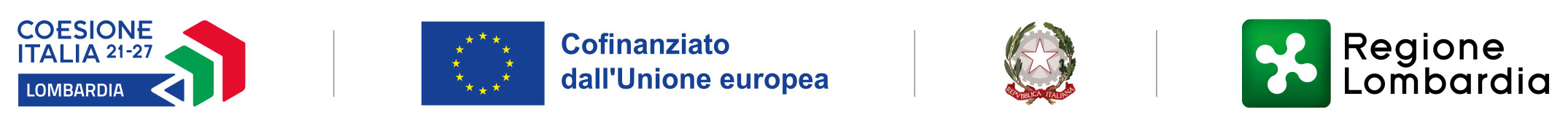 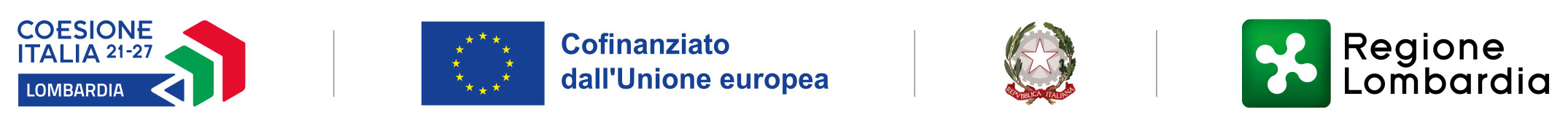 Dialogo esterno

ARPA

Ordini professionali

ENEA
Altra attività di supporto all’AdG

Supporto per STEP
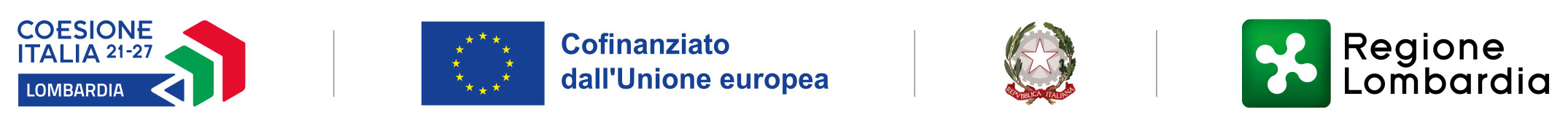 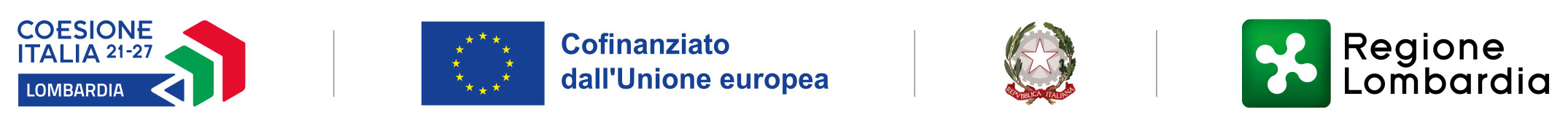 Grazie per l’attenzione

Autorità ambientale regionale 

Filippo Dadone filippo_dadone@regione.lombardia.it 
Alessandro Dacomo alessandro_dacomo@regione.lombardia.it 



www.fesr.regione.lombardia.it
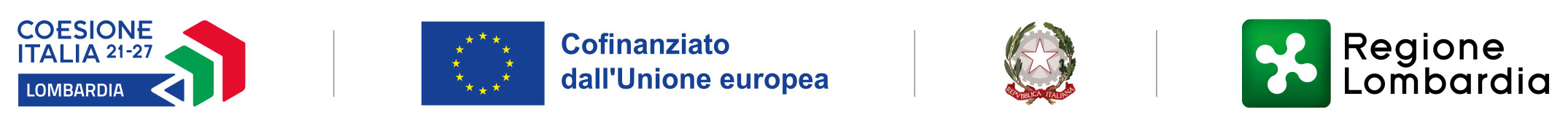